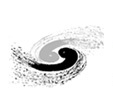 Lattice design for CEPC main ring
Yiwei Wang, Feng Su, Yuan Zhang, Dou Wang, Sha Bai, Huiping Geng, Chenghui Yu, Jie Gao

For CEPC-SPPC discussion on 14 Jan 2016
Double ring scheme
CEPC parameters for C=100km
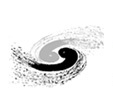 wangdou20161202-100km
Lattice design and geometry for ARC region
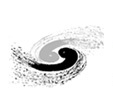 FODO cell, 90/90, non-interleaved sextupole scheme 
period N=5cells 
all 3rd  and 4th resonance driving terms (RDT) due to sextupoles cancelled, except small 4Qx, 2Qx+2Qy, 4Qy, 2Qx-2Qy
tune shift dQ(Jx, Jy) is very small
DA on momentum: large
Chromaticity dQ() need to be corrected with many families
DA off momentum: with many families to correct dQ() and –I break down
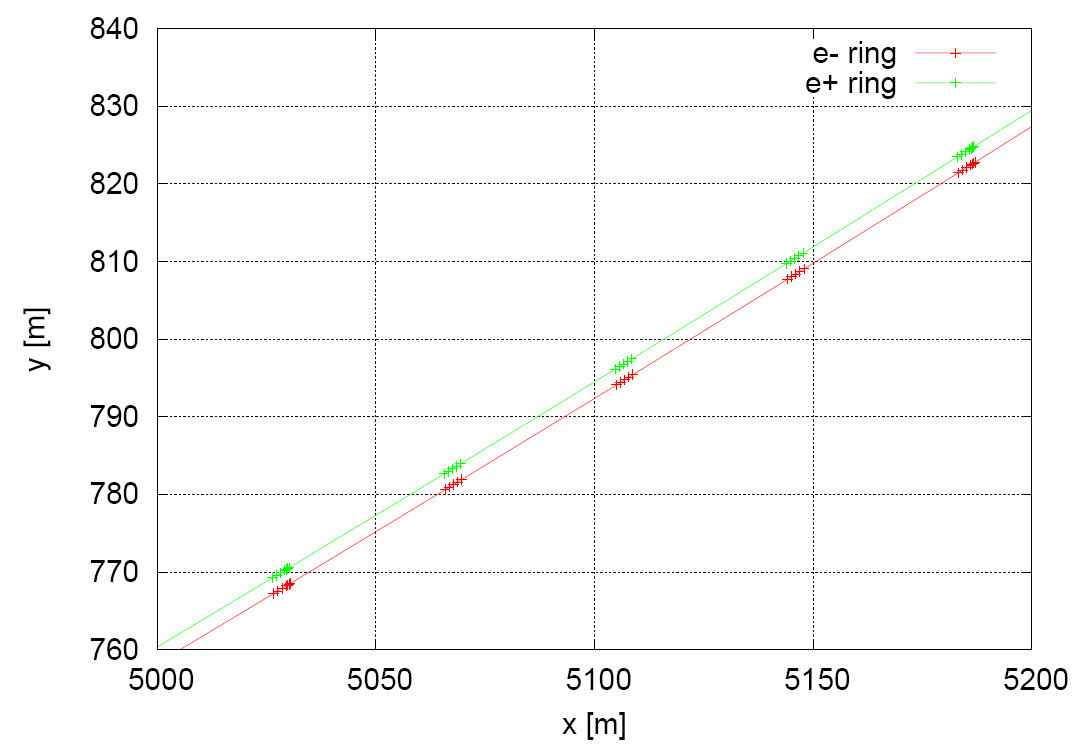 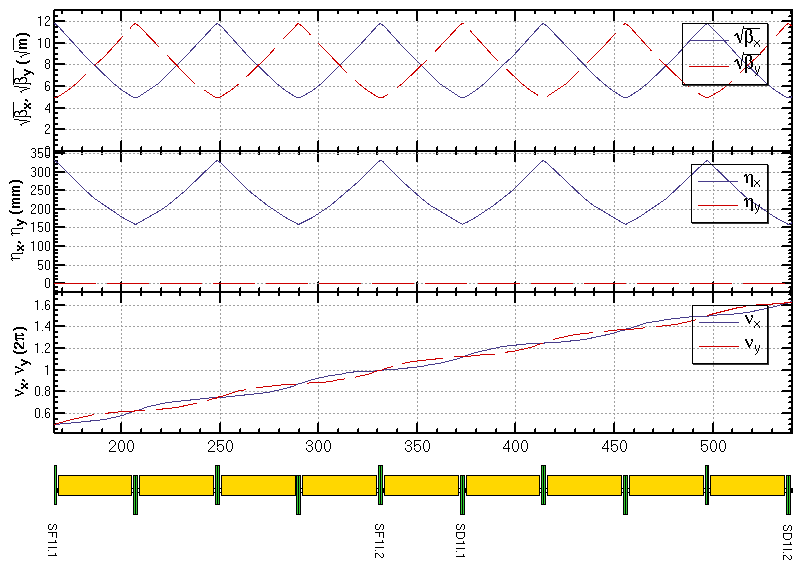 Bin=12576 m
Bout=12576.6 m
-I
-I
Sextupole configuration
Lattice design and geometry for RF region
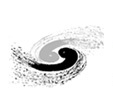 Public RF region for e- and e+ ring
An electrostatic separator, combined with a dipole magnet to avoid bending of incoming beam (ref: Oide, ICHEP16)
Deviation of outgoing beam is x=0.6 m, =0
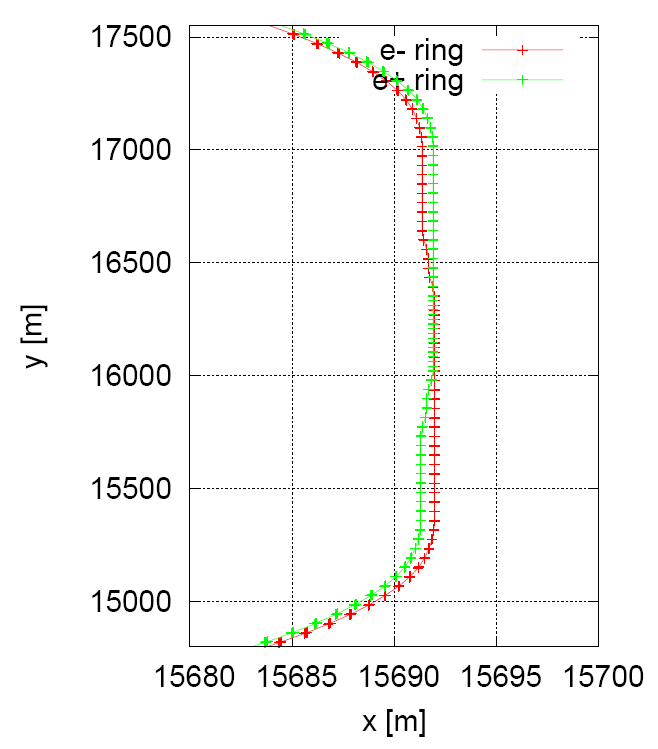 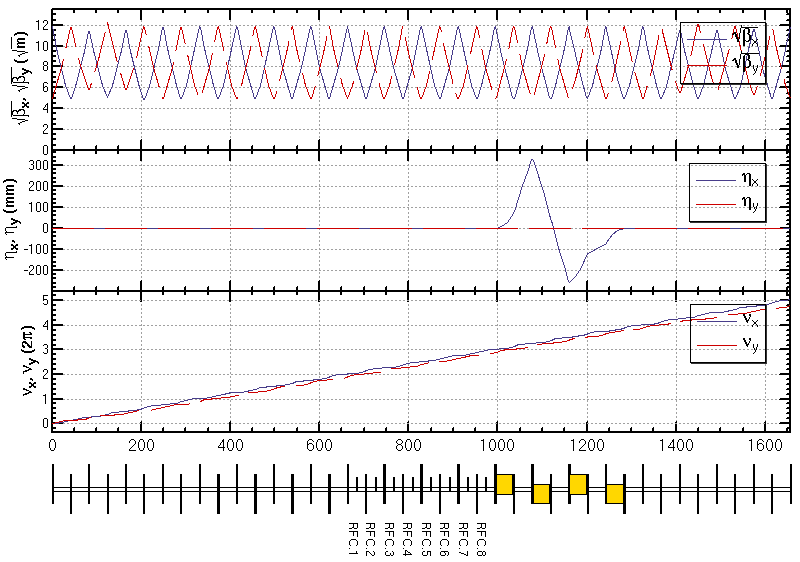 combined magnet
public RF region
Lattice design and geometry for interaction region
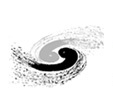 Provide local chromaticity correction for only vertical plane
Keep ARC sextupoles and final doublet on phases for horizontal chromaticity correction
Crossing angle 30 mrad
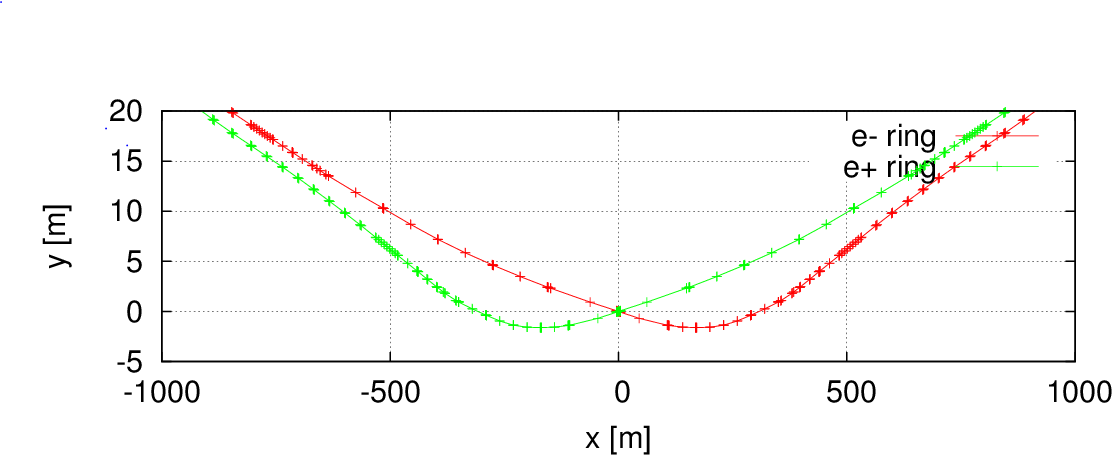 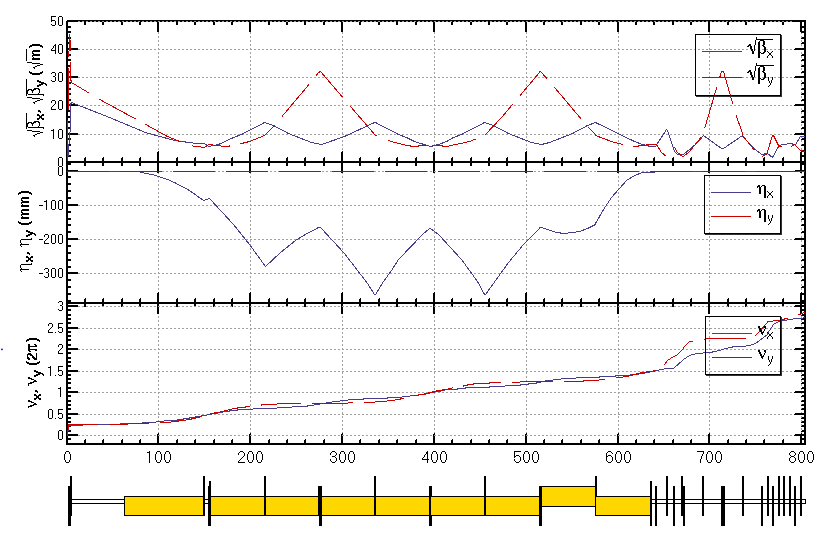 L*= 1.5m
x*= 0.144mm
y*= 2mm
GQD0= -200T/m
GQF1= 200T/m
LQD0=1.69m
LQF1=0.90m
geometry of IR
IR of IP upstream
Ec < 100 keV within 280m
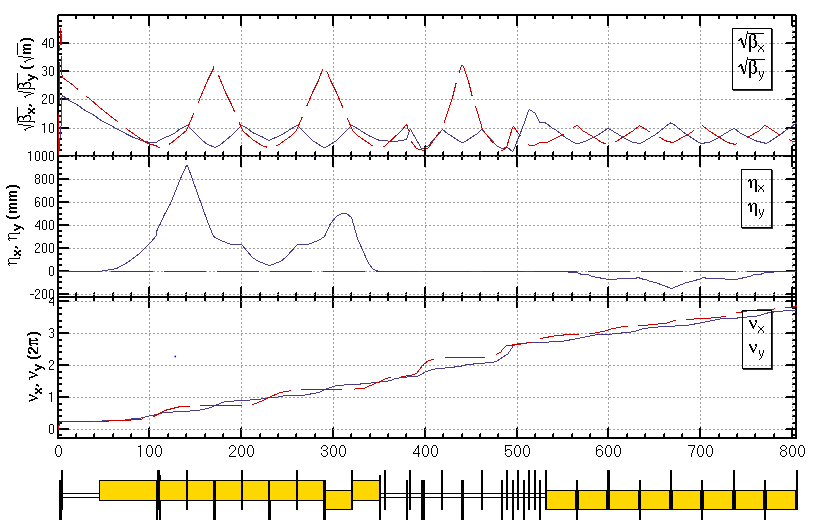 IR of IP downstream
Ec < 500 keV within 200m
Lattice design of whole ring
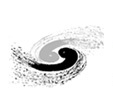 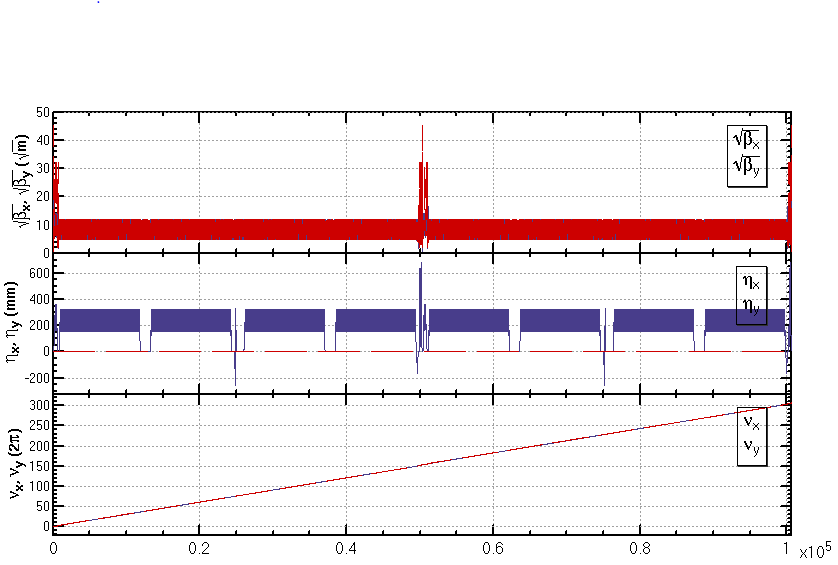 Length=100624.25 m
Qx=307.08
Qy=307.22
x=1.8 nm
L*= 1.5 m
x*= 0.144 mm
y*= 2 mm
crossing angle=30 mrad
Geometry of whole ring
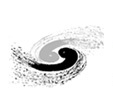 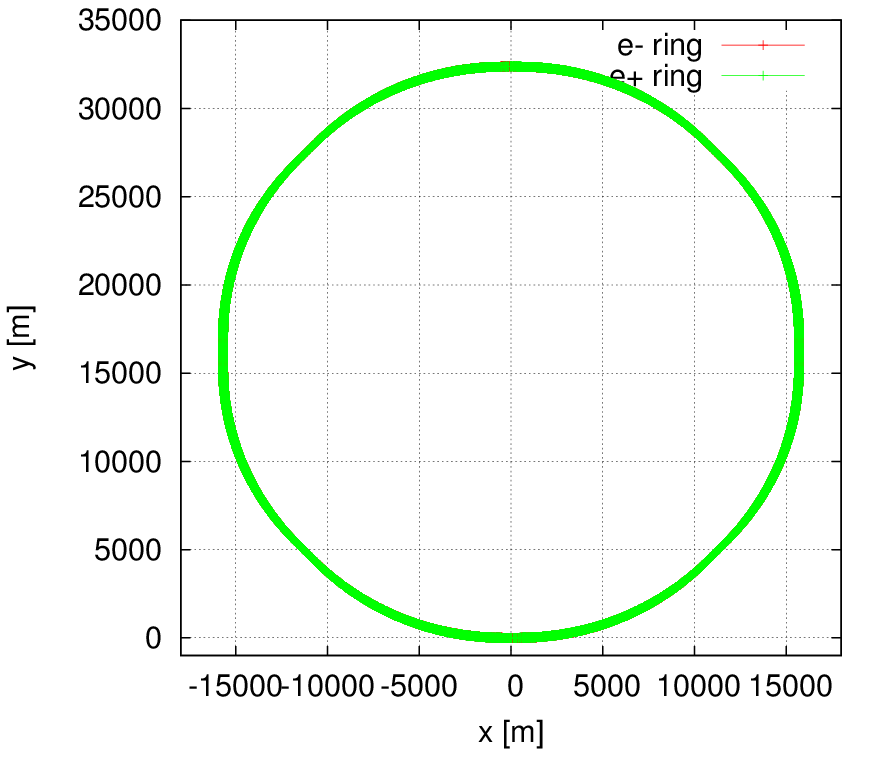 Length=100624.25 m
Qx=307.08
Qy=307.22
x=1.8 nm
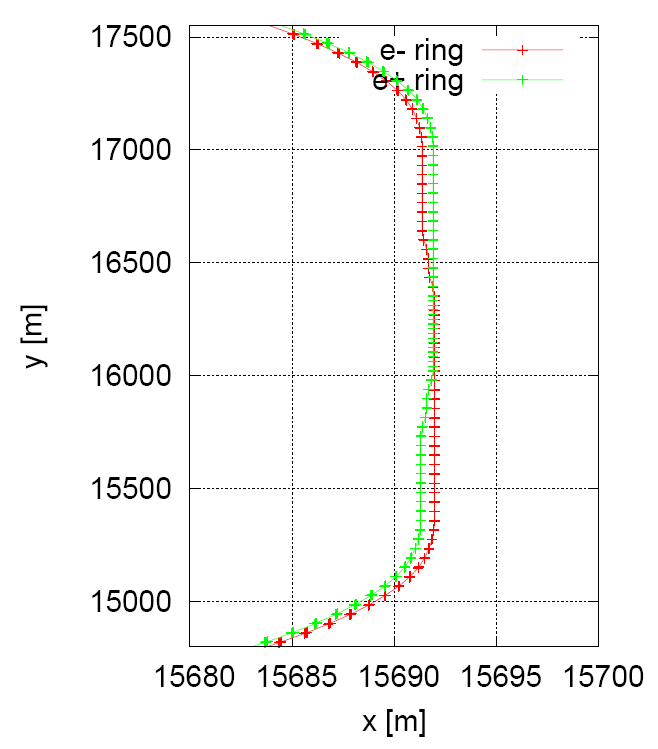 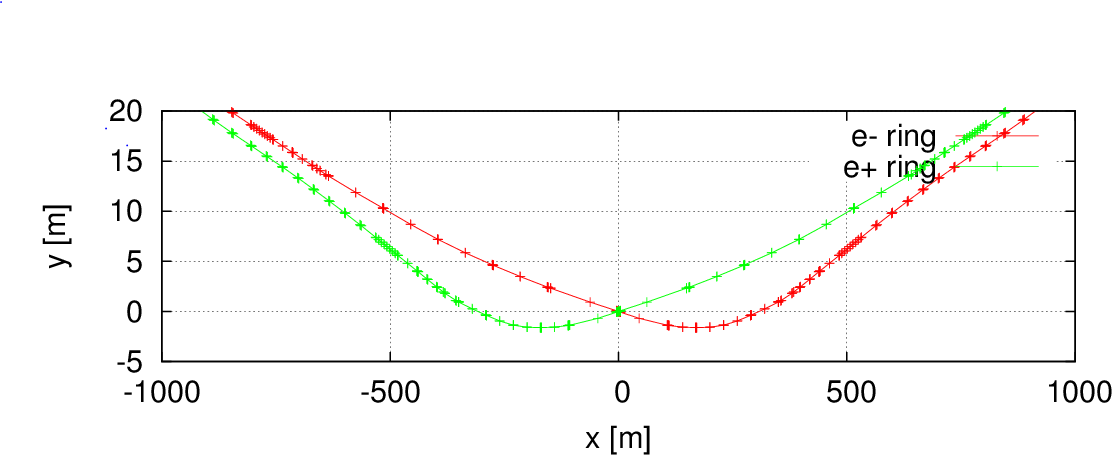 L*= 1.5 m
x*= 0.144 mm
y*= 2 mm
crossing angle=30 mrad
Preliminary result of dynamic aperture
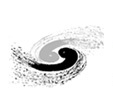 Dynamic aperture study
Bare lattice
Synchrotron motion included
w/o damping
Tracking with around 1 times of damping time
Coupling factor =0.003 for y
Working point (0.08, 0.22)
Possible optimization for on-momentum DA
tune the beta functions @crab sextupoles to get a target DA shape 20x  40y
further work on DA study for double ring scheme is undergoing
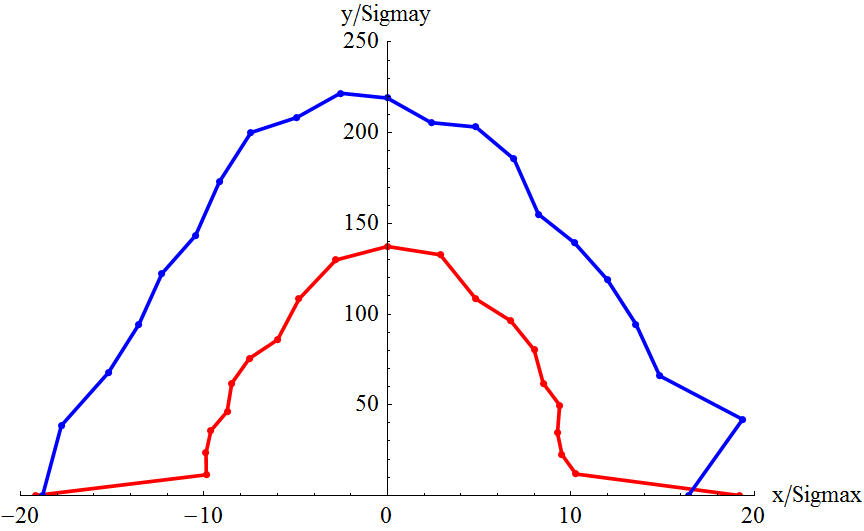 w/o crab sextupole
w/ crab sextupole
Partial double ring scheme
parameter for CEPC partial double ring（wangdou20160918）
11
Lattice design for ARC region
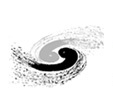 FODO cell, 90/90, non-interleaved sextupole scheme 
period N=5cells 
all 3rd  and 4th resonance driving terms (RDT) due to sextupoles cancelled, except small 4Qx, 2Qx+2Qy, 4Qy, 2Qx-2Qy
tune shift dQ(Jx, Jy) is very small
DA on momentum: large
Chromaticity dQ() need to be corrected with many families
DA off momentum: with many families to correct dQ() and –I break down
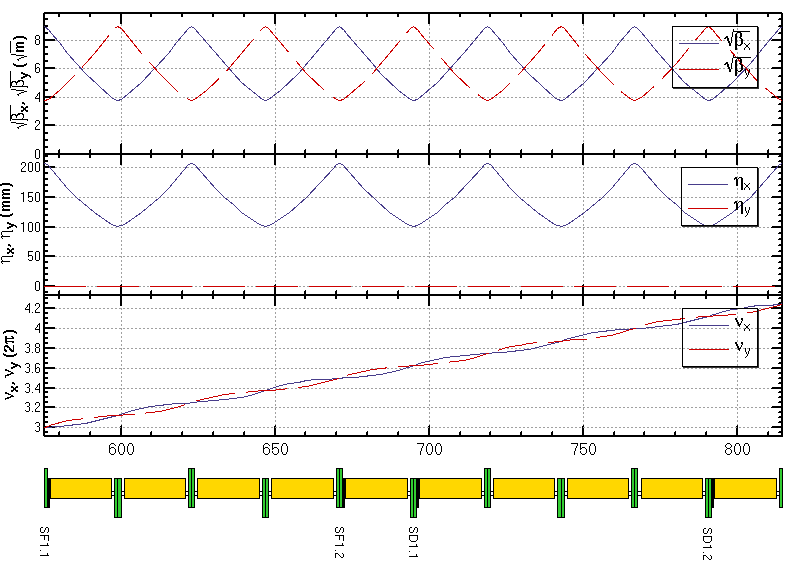 -I
-I
Sextupole configuration
Lattice design for interaction region
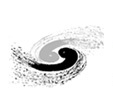 Local chromaticity correction with sextupoles pairs separated by –I transportation
all 3rd  and 4th RDT due to sextupoles almost cancelled
up to 3rd order chromaticity corrected with main sextupoles, phase tuning and additional sextupoles
tune shift dQ(Jx, Jy) due to finite length of main sextupoles corrected with additional weak sextupoles
Break down of –I, high order dispersion could be optimized with odd dispersion scheme or Brinkmann sextupoles
MT
CCX
CCY
FT
IP
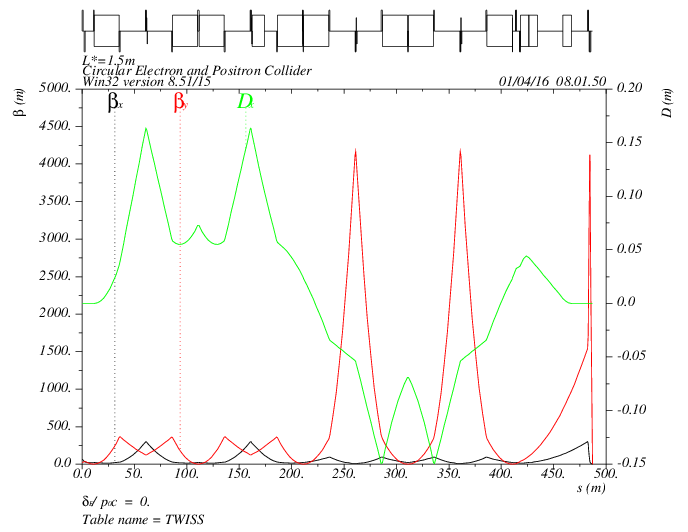 L*= 1.5m
x*= 0.22mm
y*= 1mm
GQD0= -200T/m
GQF1= 200T/m
LQD0=1.69m
LQF1=0.90m
-I
-I
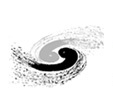 Lattice design for PDR region
Feng Su, Yiwei Wang
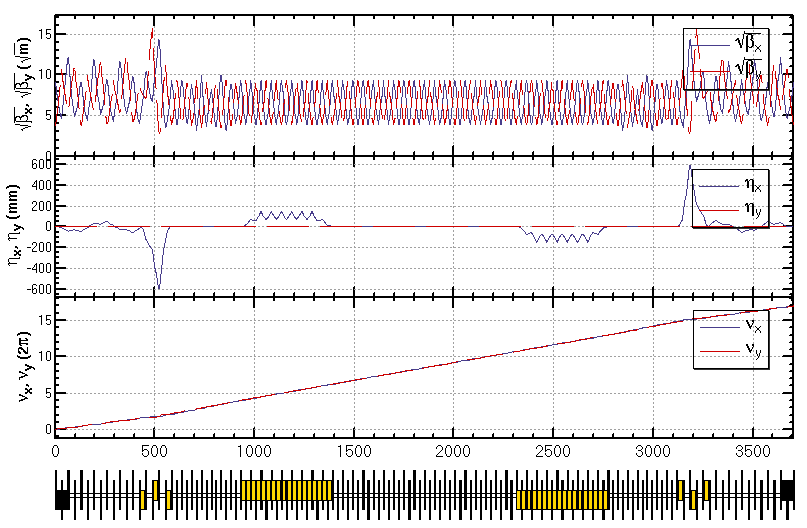 Yiwei Wang
CEPC-SppC Study Group Meeting
14
Lattice design for whole ring
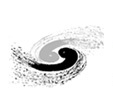 A lattice of the whole ring (ARC+PDR+IR) basically fulfilling the design parameters
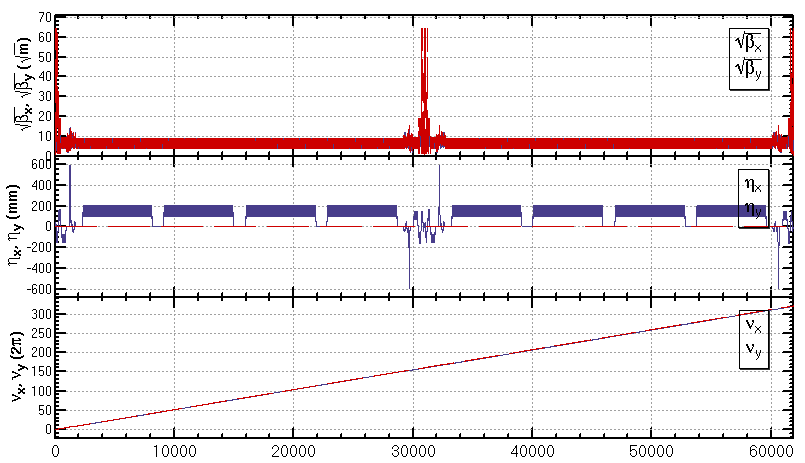 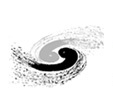 Target of CEPC dynamic aperture
Based on the parameters “wangdou20160918 H-low power” .  
*assuming coupling factor =5% for injection beam, 
x,r=200 m, x,i=60 m, ws = 4 mm, nr = 5, ns = 5
Optimization of dynamic aperture
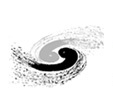 Dynamic aperture study
Bare lattice
Synchrotron motion included
w/o and w/ damping
Tracking with around 1 times of damping time
Coupling factor =0.003 for y
Working point (0.08, 0.22)
Downhill Simplex algorithm applied
Further optimization is possible
Larger dispersion for IR sextupoles
y*= 1mm -> 2mm (new parameters)
More families in IR
Study of effects such as sawtooth, errors and misalignments, quantum excitation, solenoid field are under going
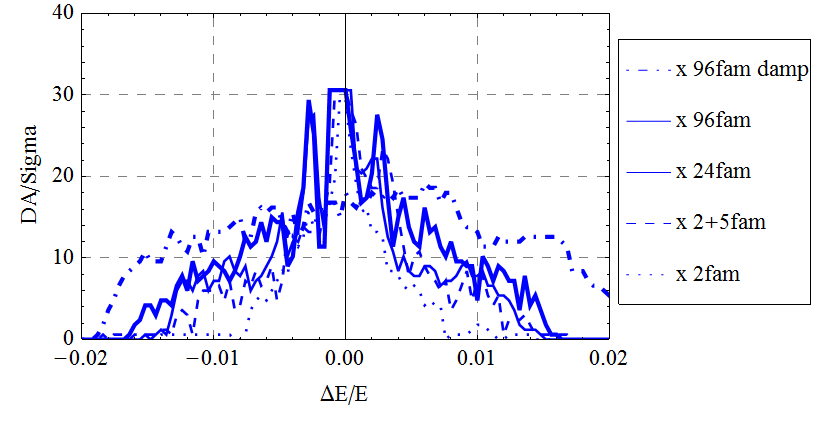 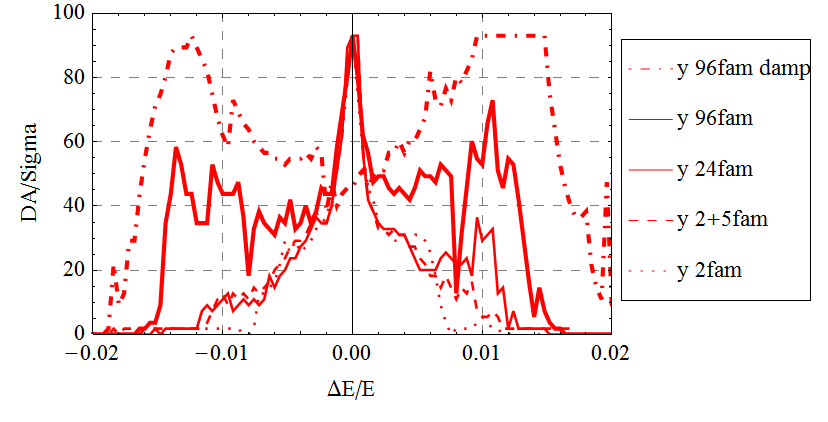